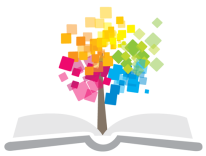 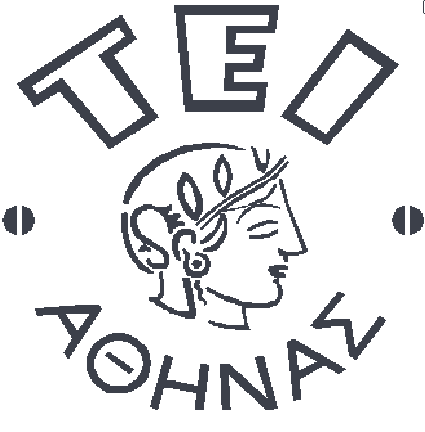 Ανοικτά Ακαδημαϊκά Μαθήματα στο ΤΕΙ Αθήνας
Διαχείριση αρχειακών εγγράφων (Θ)
Ενότητα 6: Πρόγραμμα Διαχείρισης Εγγράφων
Δρ. Ευγενία Βασιλακάκη
Τμήμα Βιβλιοθηκονομίας και Συστημάτων Πληροφόρησης
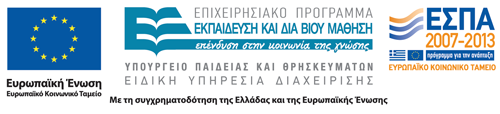 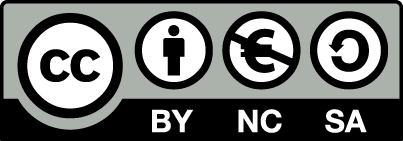 Περιεχόμενα
Πρόγραμμα διαχείρισης εγγράφων (ΠΔΕ).
1
Πρόγραμμα διαχείρισης εγγράφων 1/12
Συμβάλλει στην αποτελεσματική διαχείριση των εγγράφων και κατ' επέκταση της πληροφορίας που περιλαμβάνει.
Ο Οργανισμός που αναλαμβάνει την ευθύνη να εφαρμόσει πρακτικές Διαχείρισης Εγγράφων θα πρέπει να είναι σε θέση να αναπτύσσει όχι μόνο πρόγραμμα, αλλά και πολιτική και πρόγραμμα αξιολόγησης.
Το ΠΔΕ συμβάλλει στην πραγματοποίηση των επιχειρηματικών στόχων του Οργανισμού με σκοπό την ανάπτυξη και επιτυχία.
Ο οργανισμός οφείλει προκειμένου να διατηρήσει το επιχειρηματικό του πλεονέκτημα να παρακολουθεί, αξιολογεί και να βελτιώνει τις λειτουργίες διαχείρισης εγγράφων συνεχώς.
2
Πρόγραμμα διαχείρισης εγγράφων 2/12
Η σύνταξη και οργάνωση ενός ΠΔΕ ξεκινά από την ίδια τη Διοίκηση και την αποδοχή ότι ένα τέτοιο πρόγραμμα είναι σημαντικό για τον Οργανισμό.
Η υποστήριξη της Διοίκησης στην ανάπτυξη και εφαρμογή ενός τέτοιου προγράμματος είναι που θα εξασφαλίσει το πρώτο βήμα αποδοχής  του ΠΔΕ από τους υπαλλήλους, αλλά και την εφαρμογή του.
Η ευθύνη για την πρακτική και λειτουργική ανάπτυξη και εφαρμογή του ΠΔΕ ανατίθεται από τη Διοίκηση σε κάποιο ικανό στέλεχος (Διευθυντή/ Τμηματάρχη). Αυτός θα πρέπει επίσης να υιοθετεί την ίδια θετική άποψη σχετικά με τα οφέλη που απορρέουν από το ΠΔΕ.
3
Πρόγραμμα διαχείρισης εγγράφων 3/12
Η έκταση και η λεπτομέρεια του ΠΔΕ εξαρτάται από το μέγεθος του Οργανισμού και την πολυπλοκότητα της οργανωτικής δομής και των αρμοδιοτήτων μεταξύ των τμημάτων.
Το ΠΔΕ θα πρέπει να αντικατοπτρίζει τις παρούσες, αλλά και τις μελλοντικές ανάγκες του Οργανισμού ως προς τη Διαχείριση Εγγράφων. Ταυτόχρονα, όμως να παρακολουθεί την εξέλιξη του Οργανισμού (σε μέγεθος, αρμοδιότητες) και να συμβαδίζει ανάλογα.
Ο υπεύθυνος για την ανάπτυξη του ΠΔΕ θα πρέπει να έχει ικανότητες επικοινωνίας, διοίκησης, λήψης αποφάσεων, αναγνώρισης προβλημάτων και παροχής λύσεων.
4
Πρόγραμμα διαχείρισης εγγράφων 4/12
Το ΠΔΕ αποτελεί ένα κείμενο πολιτικής και καταγραφής οδηγιών σχετικά με τη διαχείριση των εγγράφων στον Οργανισμό. Σε αυτό το πλαίσιο, θα πρέπει να περιλαμβάνει γενικές οδηγίες, ώστε να ικανοποιεί όλες τις ανάγκες και προβλήματα που ενδεχομένως ανακύψουν.
Το ΠΔΕ περιλαμβάνει οδηγίες και πολιτικές για όλα τα στάδια του κύκλου ζωής των εγγράφων. Αναφέρεται σε συγκεκριμένες λειτουργίες και διαδικασίες που αφορούν την παραγωγή, διακίνηση μέχρι και την εκκαθάριση των εγγράφων.
Το ΠΔΕ περιλαμβάνει επίσης ξεκάθαρους στόχους και σκοπούς, καθώς και τις ευθύνες απέναντι στον ίδιο τον Οργανισμό (πχ. όταν ο Οργανισμός εφαρμόζει ISO 9000 οφείλει να εναρμονίζεται με αυτές τις πρακτικές).
5
Πρόγραμμα διαχείρισης εγγράφων 5/12
Η σύνταξη ενός τέτοιου κειμένου ΠΔΕ γίνεται μία φορά στο σύνολό του και συνεχώς ανανεώνεται και παραμετροποιείται κυρίως από συγκεκριμένους ανθρώπους σε ανώτερες θέσεις. Σκοπός του ΠΔΕ είναι να παρέχει περισσότερες πληροφορίες και οδηγίες σχετικά με πιο συγκεκριμένες λειτουργίες ή και διαδικασίες.
Η δομή του ΠΔΕ ακολουθεί την οργανωτική δομή του Οργανισμού για τον οποίο συντάσσεται. Αν αυτός έχει ιεραρχική δομή, τότε τέτοια δομή θα έχει και το ΠΔΕ.
6
Πρόγραμμα διαχείρισης εγγράφων 6/12
Ο λόγος που το ΠΔΕ ακολουθεί τη δομή του Οργανισμού είναι γιατί:
Στοχεύει να διαχειριστεί την πληροφορία που μπορεί να αποτυπωθεί σε οποιαδήποτε μορφή και είναι αναγκαία για την επίτευξη των επιχειρηματικών εργασιών και άρα στόχων του Οργανισμού.
Ακολουθεί το κύκλο ζωής των εγγράφων, ο οποίος επιβάλλει την αλληλεπίδραση μεταξύ των σταδίων, αλλά και των αλληλεξαρτήσεων.
7
Πρόγραμμα διαχείρισης εγγράφων 7/12
Το ΠΔΕ επικεντρώνεται στη παροχή οδηγιών και κατευθυντηρίων σε κάθε τμήμα ξεχωριστά, αλλά και για κάθε λειτουργία και διαδικασία του κάθε τμήματος ξεχωριστά. Ταυτόχρονα, όμως, θα πρέπει να καταγράφει και σε ένα ευρύτερο επίπεδο τις συνολικές διαδικασίες επικοινωνίας μεταξύ των τμημάτων για συγκεκριμένες λειτουργίες, διαδικασίες.
Το κείμενο του ΠΔΕ θα πρέπει να είναι ευέλικτο, αποτελεσματικό και σταθερό ταυτόχρονα.
Η ανάπτυξη ΠΔΕ συνεπάγεται την πολύ καλή γνώση του οργανογράμματος του Οργανισμού, των αρμοδιοτήτων του κάθε τμήματος, αλλά και των διαδικασιών και λειτουργιών που εκτελεί το καθένα για τη διεκπεραίωση των εργασιών του.
8
Πρόγραμμα διαχείρισης εγγράφων 8/12
Τα άτομα που λαμβάνουν μέρος στην ανάπτυξη, αλλά και εφαρμογή του ΠΔΕ είναι ποικίλα. Αρχικά, είναι στελέχη της Διοίκησης, ο υπεύθυνος για τη σύνταξη και έλεγχο του ΠΔΕ που προέρχεται από τα διευθυντικά στελέχη, οι διευθυντές των τμημάτων, αλλά και εξωτερικοί σύμβουλοι σε θέματα διαχείρισης εγγράφων.
Τα άτομα αυτά αποτελούν τα μέλη μιας ομάδας που καλείται να δουλέψει ομαδικά για να παρέχει λύσεις στην οργάνωση και διαχείριση των εγγράφων προκειμένου να καλύψει τις ανάγκες του Οργανισμού.
9
Πρόγραμμα διαχείρισης εγγράφων 9/12
Βήματα για τη σύνταξη ΠΔΕ
Σκοπός,
Οφέλη από την εφαρμογή (γενικά, ειδικά για το κάθε τμήμα),
Καθορισμός υπευθύνων και αρμοδιοτήτων,
Καθορισμός των τμημάτων, των αρμοδιοτήτων,
Συγκέντρωση των υποδειγμάτων των εγγράφων του κάθε τμήματος,
Καταγραφή των διαδικασιών,
Καθορισμός του είδους εγγράφων με βάση την αξία τους για τον οργανισμό (ζωτικά, σημαντικά, χρήσιμα).
10
Πρόγραμμα διαχείρισης εγγράφων 10/12
Βήματα για τη σύνταξη ΠΔΕ
Οργάνωση των εγγράφων που παράγονται από το γενικό προς το ειδικό
Σύνταξη ενός “σχεδίου αρχείου” (file plan) που θα δίνει πληροφορίες για την οργάνωση των εγγράφων και της αρμοδιότητες και τις διαδικασίες
εκκαθάριση των εγγράφων που δεν είναι σημαντικά
οργάνωση εγγράφων του κάθε τμήματος με βάση το ΠΔΕ
διατήρηση του ΠΔΕ και εμπλουτισμό του
εκπαίδευση του προσωπικού
11
Πρόγραμμα διαχείρισης εγγράφων 11/12
7 Στοιχεία αποτελεσματικού προγράμματος
Records Inventory & Classification.
Retention scheduling.
Records Storage & Conversion.
Vital Records Program.
Disaster Prevention & Recovery Planning.
Disposition.
12
Πρόγραμμα διαχείρισης εγγράφων 12/12
NSW State Records
13
Βιβλιογραφία
Bantin, P.C. (2008). Understanding data and information systems for recordkeeping. London: Neal- Schuman.
Cox, R.J. (2001). Managing records as evidence and information. US: Greenwood.
Hare, C. and McLeod, J. (2004). How to manage records in the e-environment. London: Routledge.
Penn, I.A., Pennix, G.B. and Coulson, J. (1996). Records management handbook. Cambridge: Gower.
Read, J. and Ginn, M.L. (2008). Records Management. US: South Western Cengage Learning.
14
Τέλος Ενότητας
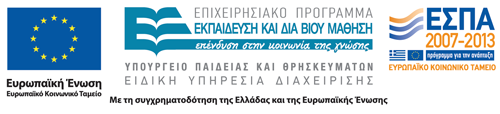 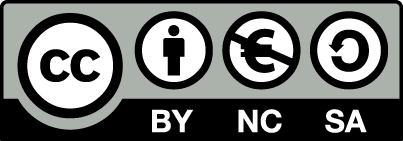 Σημειώματα
Σημείωμα Αναφοράς
Copyright Τεχνολογικό Εκπαιδευτικό Ίδρυμα Αθήνας, Ευγενία Βασιλακάκου 2014. Ευγενία Βασιλακάκου. «Διαχείριση αρχειακών εγγράφων (Θ). Ενότητα 6: Πρόγραμμα Διαχείρισης Εγγράφων». Έκδοση: 1.0. Αθήνα 2014. Διαθέσιμο από τη δικτυακή διεύθυνση: ocp.teiath.gr.
Σημείωμα Αδειοδότησης
Το παρόν υλικό διατίθεται με τους όρους της άδειας χρήσης Creative Commons Αναφορά, Μη Εμπορική Χρήση Παρόμοια Διανομή 4.0 [1] ή μεταγενέστερη, Διεθνής Έκδοση.   Εξαιρούνται τα αυτοτελή έργα τρίτων π.χ. φωτογραφίες, διαγράμματα κ.λ.π., τα οποία εμπεριέχονται σε αυτό. Οι όροι χρήσης των έργων τρίτων επεξηγούνται στη διαφάνεια  «Επεξήγηση όρων χρήσης έργων τρίτων». 
Τα έργα για τα οποία έχει ζητηθεί άδεια  αναφέρονται στο «Σημείωμα  Χρήσης Έργων Τρίτων».
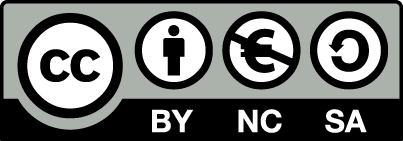 [1] http://creativecommons.org/licenses/by-nc-sa/4.0/ 
Ως Μη Εμπορική ορίζεται η χρήση:
που δεν περιλαμβάνει άμεσο ή έμμεσο οικονομικό όφελος από την χρήση του έργου, για το διανομέα του έργου και αδειοδόχο
που δεν περιλαμβάνει οικονομική συναλλαγή ως προϋπόθεση για τη χρήση ή πρόσβαση στο έργο
που δεν προσπορίζει στο διανομέα του έργου και αδειοδόχο έμμεσο οικονομικό όφελος (π.χ. διαφημίσεις) από την προβολή του έργου σε διαδικτυακό τόπο
Ο δικαιούχος μπορεί να παρέχει στον αδειοδόχο ξεχωριστή άδεια να χρησιμοποιεί το έργο για εμπορική χρήση, εφόσον αυτό του ζητηθεί.
Επεξήγηση όρων χρήσης έργων τρίτων
Δεν επιτρέπεται η επαναχρησιμοποίηση του έργου, παρά μόνο εάν ζητηθεί εκ νέου άδεια από το δημιουργό.
©
διαθέσιμο με άδεια CC-BY
Επιτρέπεται η επαναχρησιμοποίηση του έργου και η δημιουργία παραγώγων αυτού με απλή αναφορά του δημιουργού.
διαθέσιμο με άδεια CC-BY-SA
Επιτρέπεται η επαναχρησιμοποίηση του έργου με αναφορά του δημιουργού, και διάθεση του έργου ή του παράγωγου αυτού με την ίδια άδεια.
διαθέσιμο με άδεια CC-BY-ND
Επιτρέπεται η επαναχρησιμοποίηση του έργου με αναφορά του δημιουργού. 
Δεν επιτρέπεται η δημιουργία παραγώγων του έργου.
διαθέσιμο με άδεια CC-BY-NC
Επιτρέπεται η επαναχρησιμοποίηση του έργου με αναφορά του δημιουργού. 
Δεν επιτρέπεται η εμπορική χρήση του έργου.
Επιτρέπεται η επαναχρησιμοποίηση του έργου με αναφορά του δημιουργού
και διάθεση του έργου ή του παράγωγου αυτού με την ίδια άδεια.
Δεν επιτρέπεται η εμπορική χρήση του έργου.
διαθέσιμο με άδεια CC-BY-NC-SA
διαθέσιμο με άδεια CC-BY-NC-ND
Επιτρέπεται η επαναχρησιμοποίηση του έργου με αναφορά του δημιουργού.
Δεν επιτρέπεται η εμπορική χρήση του έργου και η δημιουργία παραγώγων του.
διαθέσιμο με άδεια 
CC0 Public Domain
Επιτρέπεται η επαναχρησιμοποίηση του έργου, η δημιουργία παραγώγων αυτού και η εμπορική του χρήση, χωρίς αναφορά του δημιουργού.
Επιτρέπεται η επαναχρησιμοποίηση του έργου, η δημιουργία παραγώγων αυτού και η εμπορική του χρήση, χωρίς αναφορά του δημιουργού.
διαθέσιμο ως κοινό κτήμα
χωρίς σήμανση
Συνήθως δεν επιτρέπεται η επαναχρησιμοποίηση του έργου.
19
Διατήρηση Σημειωμάτων
Οποιαδήποτε αναπαραγωγή ή διασκευή του υλικού θα πρέπει να συμπεριλαμβάνει:
το Σημείωμα Αναφοράς
το Σημείωμα Αδειοδότησης
τη δήλωση Διατήρησης Σημειωμάτων
μαζί με τους συνοδευόμενους υπερσυνδέσμους.
Χρηματοδότηση
Το παρόν εκπαιδευτικό υλικό έχει αναπτυχθεί στo πλαίσιo του εκπαιδευτικού έργου του διδάσκοντα.
Το έργο «Ανοικτά Ακαδημαϊκά Μαθήματα στο ΤΕΙ Αθήνας» έχει χρηματοδοτήσει μόνο την αναδιαμόρφωση του εκπαιδευτικού υλικού. 
Το έργο υλοποιείται στο πλαίσιο του Επιχειρησιακού Προγράμματος «Εκπαίδευση και Δια Βίου Μάθηση» και συγχρηματοδοτείται από την Ευρωπαϊκή Ένωση (Ευρωπαϊκό Κοινωνικό Ταμείο) και από εθνικούς πόρους.
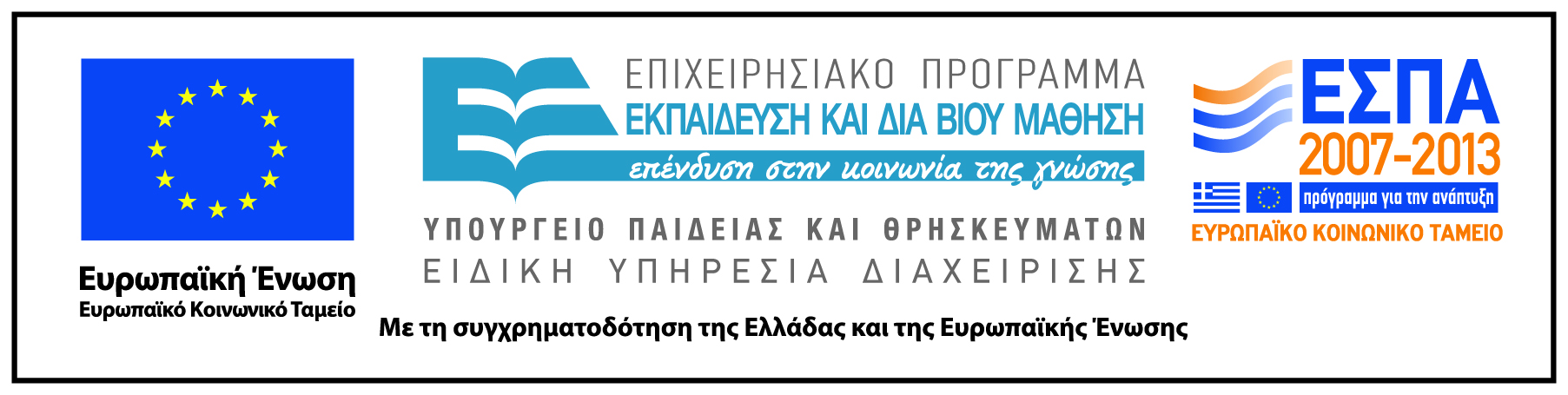